Les Regimes des Princes 	(Gilles de Rome)
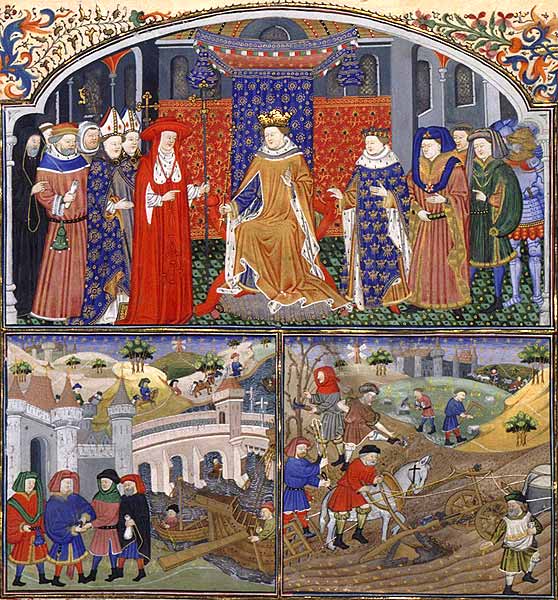 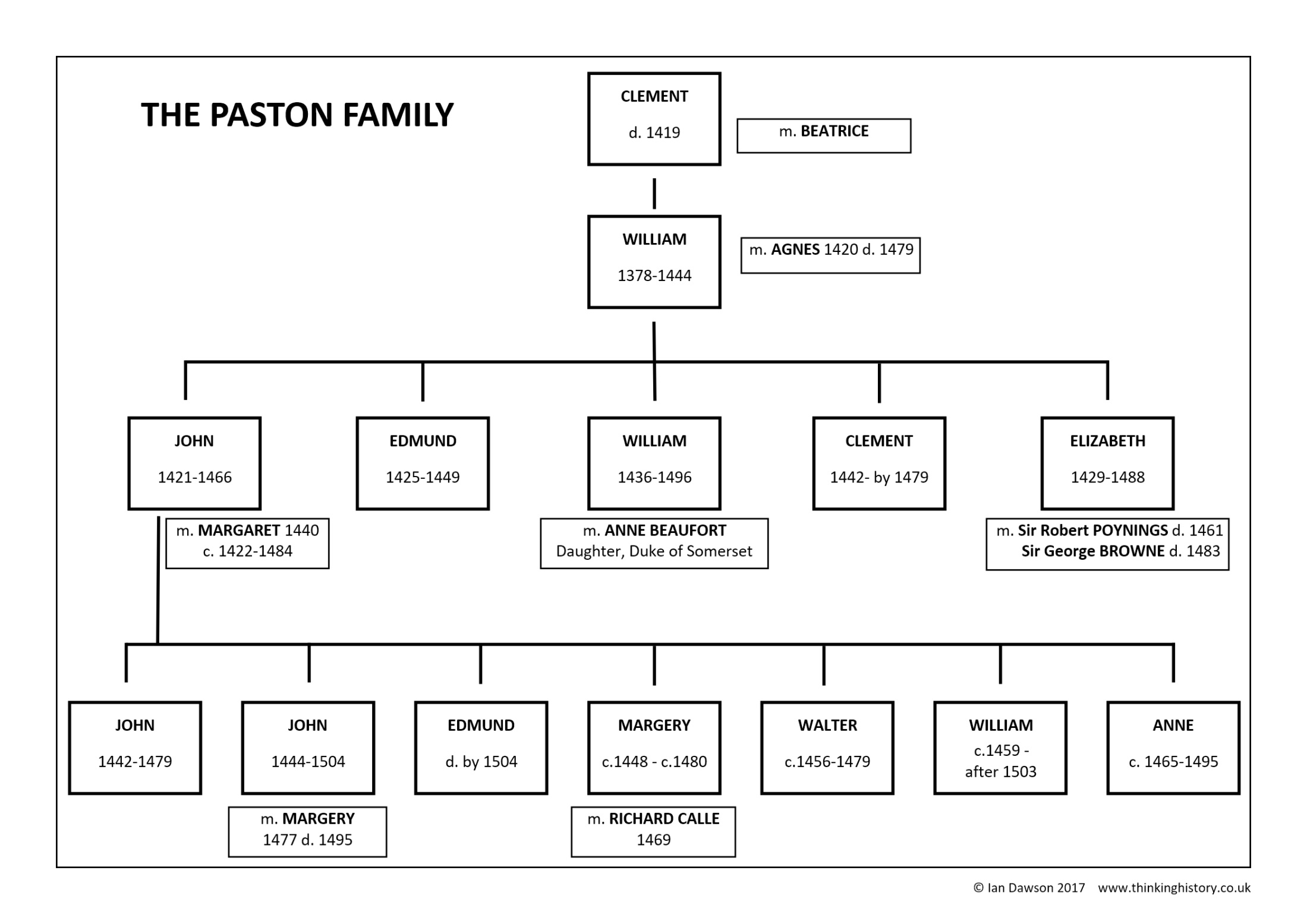 2
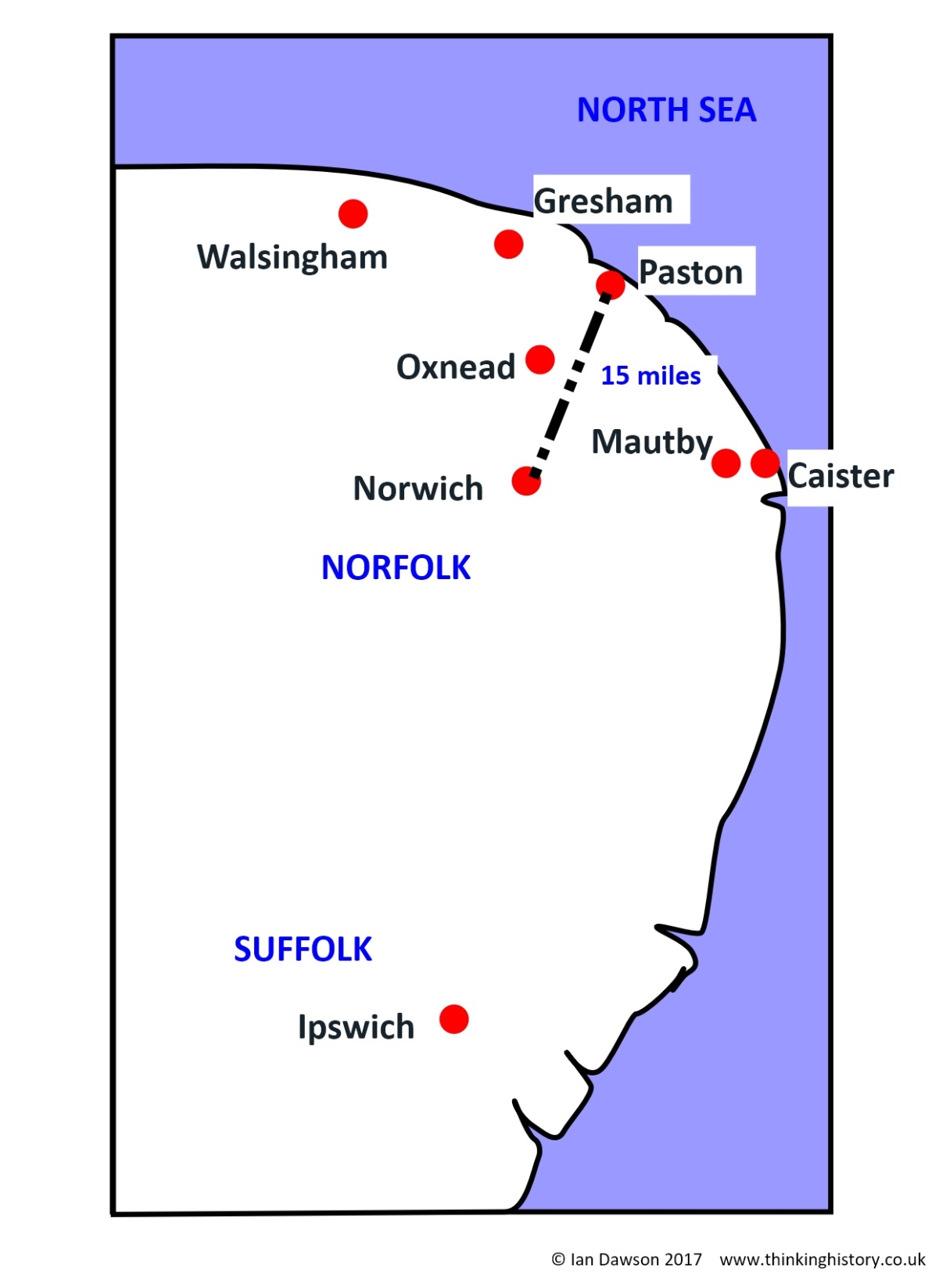 Norfolk and Suffolk
3
Agnes’ letter
4